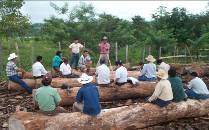 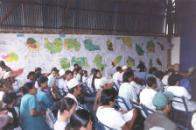 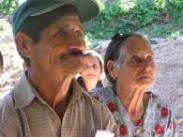 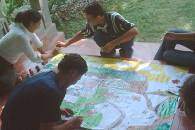 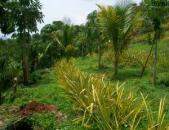 Oportunidades y Amenazas  para Pueblos Indígenas y Comunidades Forestales en la Aplicación de REDD plus en MesoaméricaConsulta Mesoamericana sobre Enfoque Común para las Salvaguardas Ambientales y Sociales del FCPF en el Marco de REDD+ desde los TerritoriosPanamá, 26-28 de Septiembre, 2011
PROGRAMA SALVADOREÑO DE INVESTIGACIÓN SOBRE DESARROLLO Y MEDIO AMBIENTE
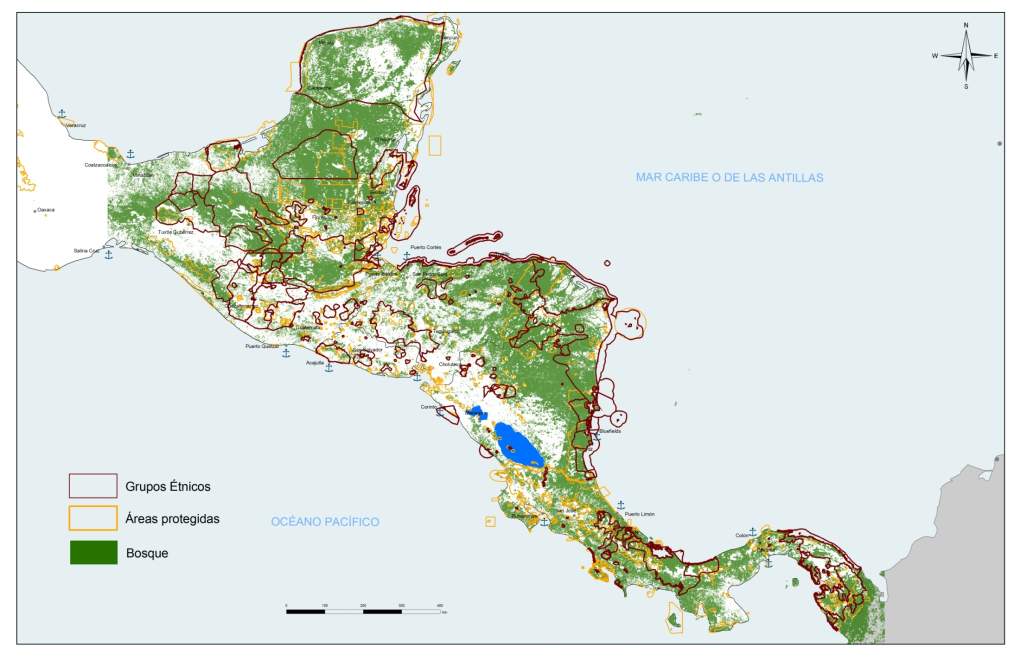 Dinámicas que afectan territorios con bosque:
Patrón de asentamiento de la población
Mega proyectos de infraestructura y plataforma logística
Auge de maquila agrícola y agro-combustibles; avance de frontera agrícola y ganadera
Turismo y desarrollo inmobiliario en zonas costeras
Mega proyectos de conservación y patrimonio cultural
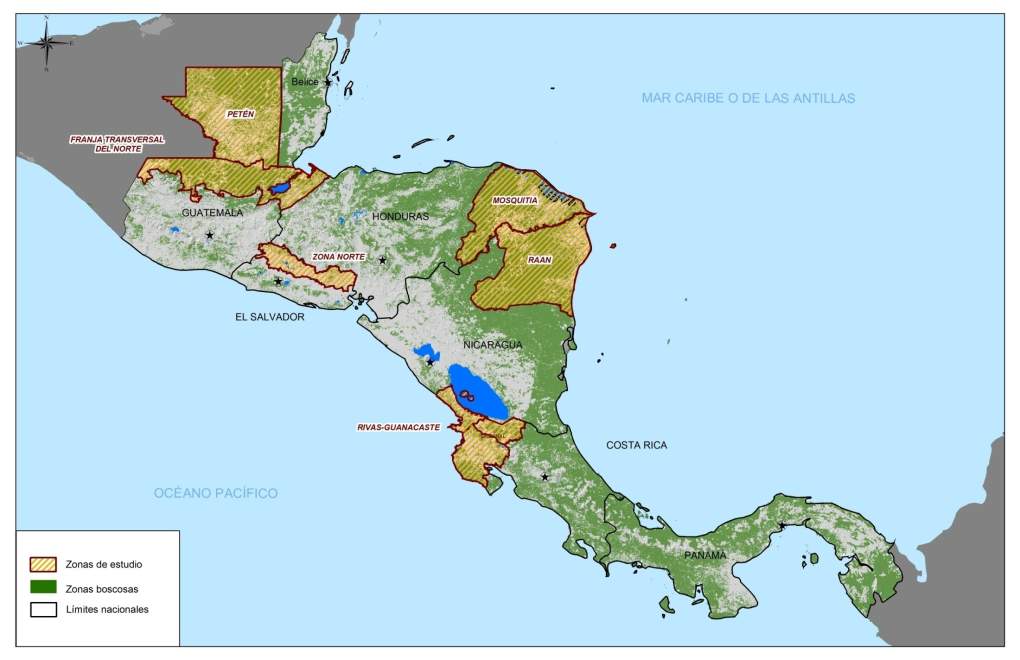 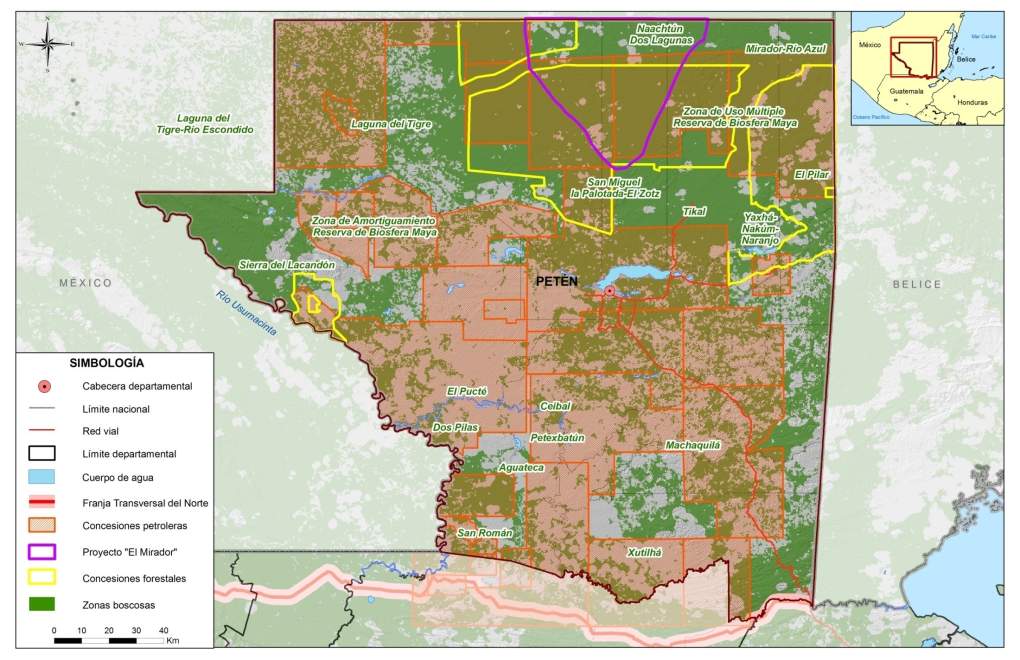 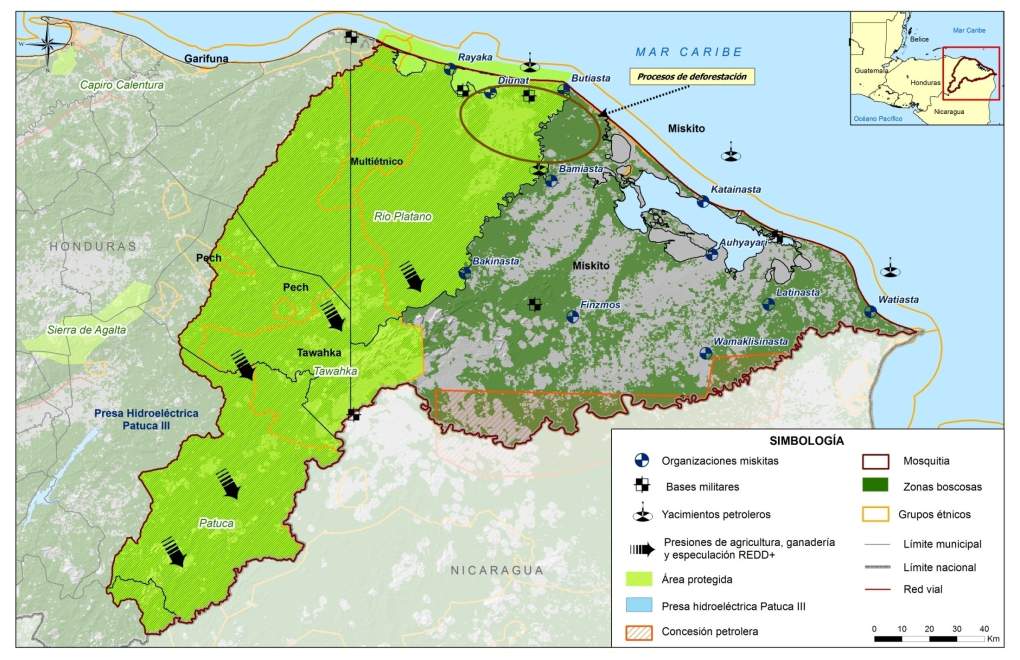 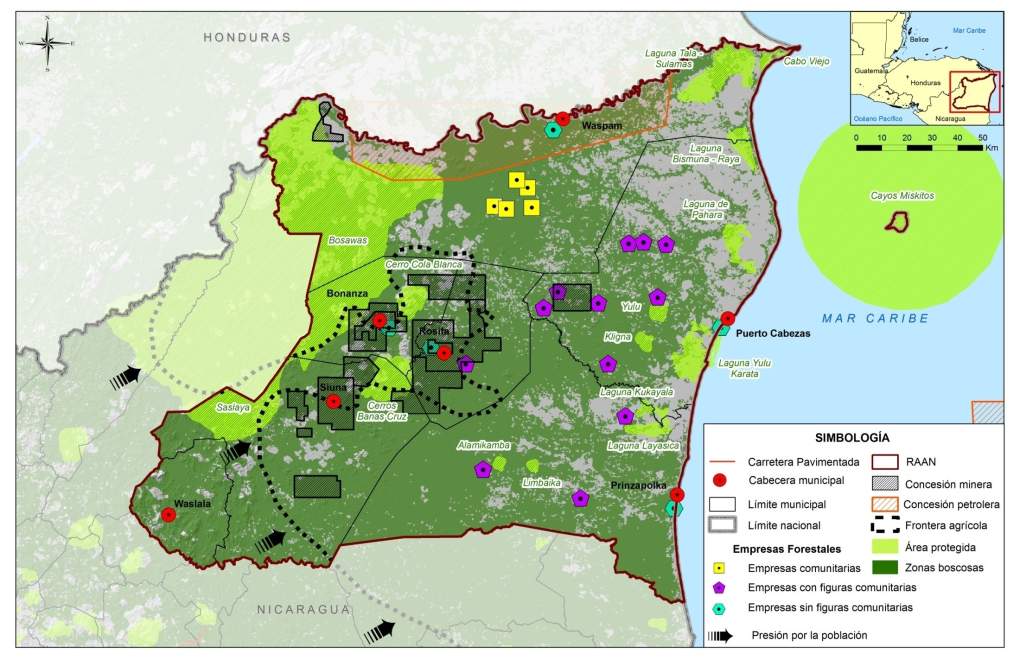 Preparándose para REDD plus
Programas y fondos de preparación: FCPF (Banco Mundial), Programa REDD-CARD de GIZ y ONU-REDD
Todos los países interesados en participar en REDD plus (todos presentaron su R-PIN); casi todos con planes de preparación (R-PP):
Panamá ya recibió fondos para implementar su estrategia (R-PP)
Costa Rica ha presentado su R-PP (PSA)
Nicaragua ha presentado su R-PP (ENDE) 
Guatemala ha presentado su R-PP (ENRD)
Honduras presentaría su R-PP en agosto
El Salvador elabora su propuesta de R-PP (PREP)
México ha presentado su R-PP (Visión de México sobre REDD plus)
Preparándose para REDD plus
Gobiernos y agencias técnicas primero:
Convergencia de intereses de mitigación y necesidad de financiamiento de los gobiernos (programas forestales y ambientales)
Énfasis técnico (menor controversia y resistencia); deficiencias de consultas y participación; que la preparación no se estanque
Organizaciones internacionales de conservación asesorando a gobiernos y a ONGs nacionales y locales
Evadiendo/posponiendo confrontar la deforestación:
Persistencia y profundización de la deforestación en territorios específicos de Mesoamérica
Ausencia de análisis de nuevas dinámicas de deforestación y degradación forestal (territorios, políticas, actores)
Conocimiento de la deforestación y degradación debería informar/orientar procesos de preparación, la tendencia es lo contrario
Preparándose para REDD plus
La relevancia del plus en REDD:
Conservación forestal (CR); manejo forestal sostenible (MX, GUA, HON, NIC, PAN); ampliación de reservas de carbono (El Salvador)
Guatemala, Nicaragua y El Salvador : REDD plus en estrategias de reducción de vulnerabilidad y adaptación al cambio climático
Oportunidad de vinculación entre mitigación y adaptación podría contar con respaldos políticos más amplios
Más allá de la institucionalidad estatal:
Procesos de preparación requieren mayor coordinación inter-sectorial para estrategias más coherentes y efectivas de REDD plus (petróleo)
Condiciones de gobernanza entre actores gubernamentales y no gubernamentales: Rol de pueblos indígenas y comunidades forestales
Los bosques más estables y conservados, coinciden con territorios indígenas y/o bajo control de grupos comunitarios… también con AP
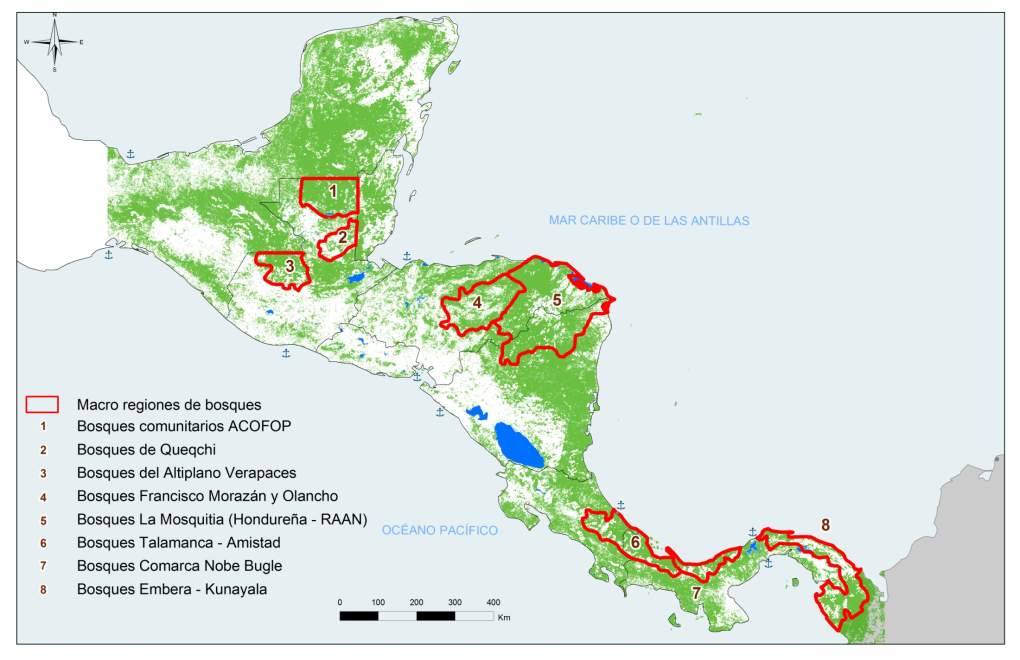 Oportunidades y amenazas en Mesoamérica
Las preocupaciones por la equidad y la justicia social en la preparación para REDD plus
Quienes rechazan REDD plus: Mecanismo para restringir derechos de las comunidades a los recursos, al bosque y al territorio
Quienes tienen mayor receptividad de REDD plus: Amenazas reales, pero también oportunidades de fortalecer derechos, medios de vida y gobernanza territorial
Referencias a equidad en procesos de preparación suelen limitarse a distribución de beneficios (2013 en adelante)
Simplificación de sistemas de tenencia sin tomar en cuenta los complejos sistemas locales de acceso, uso, extracción y manejo
Es desalentador y preocupante que las acciones de preparación no han tenido un mayor enfoque en los derechos
Los conflictos y disputas territoriales, prácticamente no se abordan en los procesos de preparación para REDD plus
Dinámicas territoriales, derechos y REDD plus: Implicaciones para la gobernanza territorial
Dinámicas territoriales: fuentes crecientes de conflictos y disputas por el control de recursos, los servicios ecosistémicos y el territorio
Derechos sobre el carbono replantean el ¿cómo?, ¿para qué? y ¿para quién? se use/maneje/conserve el bosque y resto de derechos
Los derechos son fundamentales para abordar la complejidad de REDD plus y para enfrentar las dinámicas territoriales
Respuestas de los actores locales frente a las dinámicas territoriales: Resistencia – inserción – innovación de derechos y de estrategias de vida basadas en la gestión territorial
REDD plus, derechos y construcción de alternativas: ¿Puertas de entrada para fortalecer la gobernanza territorial?
¡Gracias!

Nelson Cuéllar n.cuellar@prisma.org.sv
www.prisma.org.sv